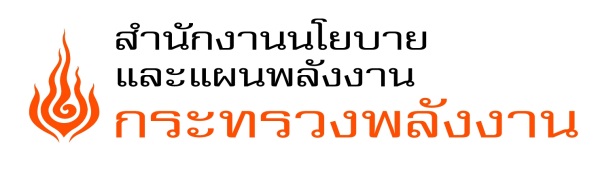 ไฟฟ้า
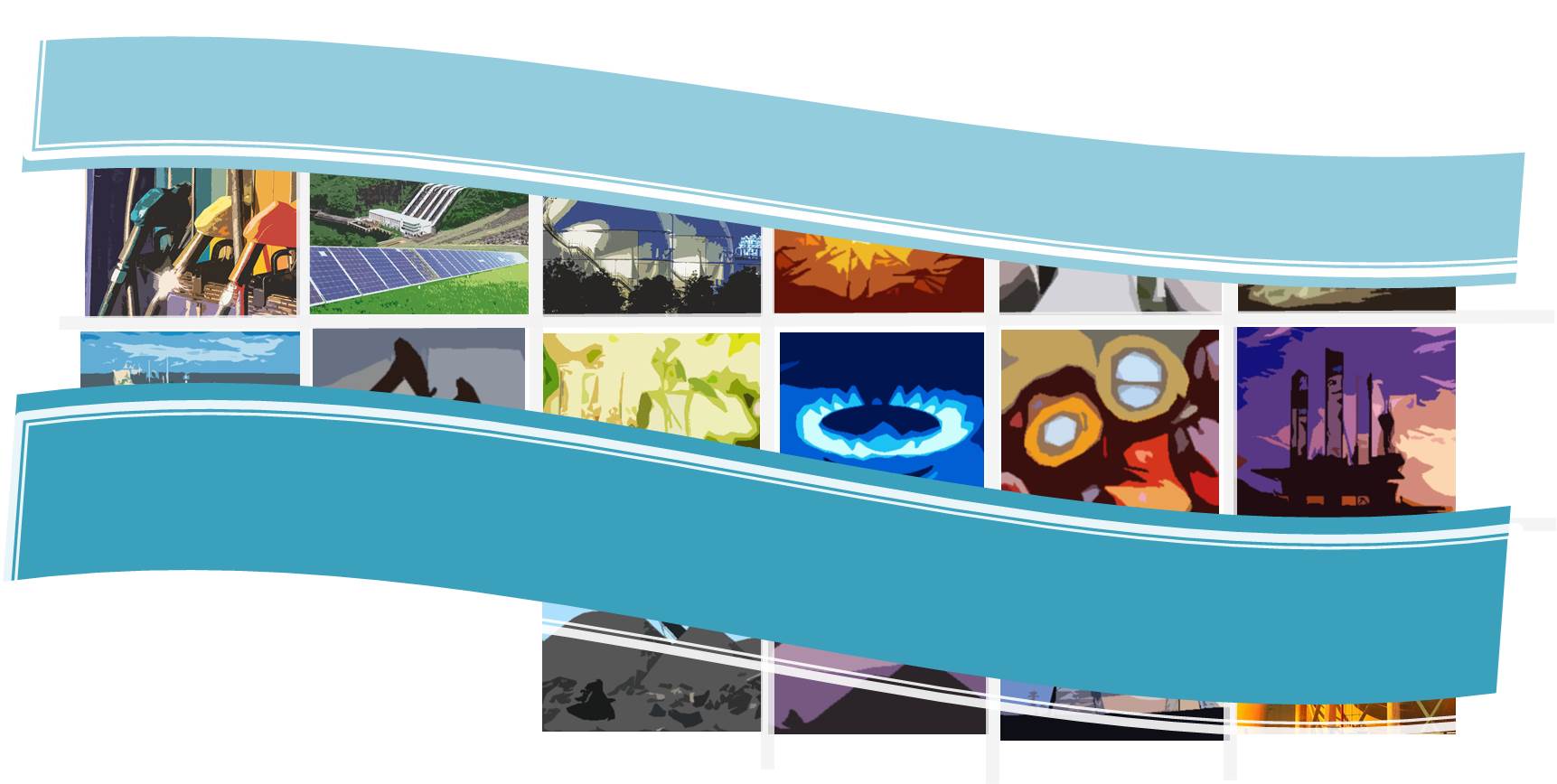 ไฟฟ้า
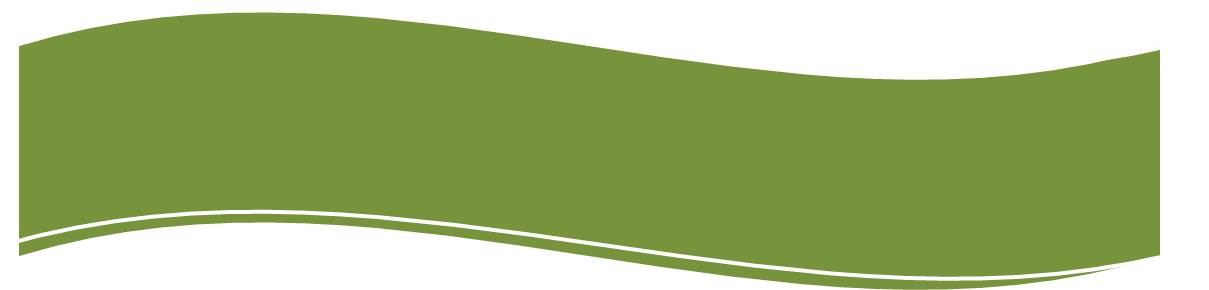 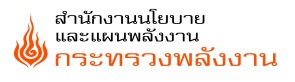 ม.ค. 2566
การจัดหาไฟฟ้า
การผลิตไฟฟ้า
EGAT  32%
กำลังผลิตตามสัญญา
การผลิตไฟฟ้าจากก๊าซธรรมชาติ และถ่านหิน/ลิกไนต์ ลดลง ในขณะที่น้ำมัน พลังน้ำ ไฟฟ้านำเข้า และพลังงานหมุนเวียน เพิ่มขึ้น
IPP  31%
53,384 MW*
SPP  17%
16,003 GWh*
ณ เดือน ม.ค. 2566
Import  12%
Export : 146 GWh
VSPP  8%
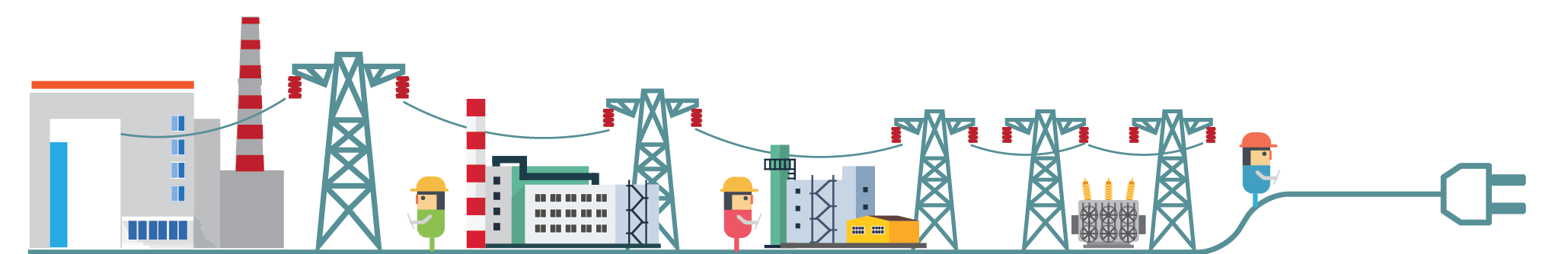 25
24
46
0.2
2
2
เกษตรกรรม
ธุรกิจ
อุตสาหกรรม
ครัวเรือน
Growth 
(%)
Share 
(%)
ประเภท
การใช้ไฟฟ้า
Peak ในระบบ 3 การไฟฟ้า
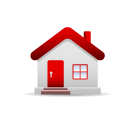   9.3
การใช้ไฟฟ้า
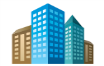 26,517 MW
  2.7
0.1
องค์กรไม่แสวงหากำไร
  4.9
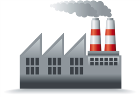 ณ วันที่ 12 ม.ค. 2566  เวลา 18.44 น.
14,679 GWh*
ไม่รวม Peak ของ IPS
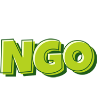   4.8
ยังไม่ใช่พลังไฟฟ้าสูงสุดของระบบในปี 2566
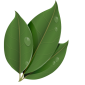   2.2
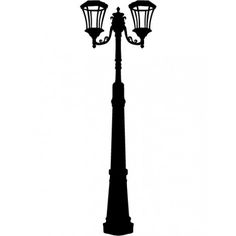 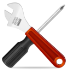   7.2
อื่นๆ (คือ ไฟฟ้าชั่วคราว และอื่นๆ)
3.8%
5.8%
  4.9
ไฟไม่คิดมูลค่า
หมายเหตุ:	เทียบกับช่วงเดียวกันของปีก่อน
	*ไม่รวมข้อมูลของผู้ผลิตไฟฟ้าใช้เอง (IPS)
กำลังผลิตตามสัญญาในระบบไฟฟ้า
กำลังผลิตตามสัญญาในระบบไฟฟ้า
ณ สิ้นเดือนมกราคม 2566
8%
8%
8%
8%
12%
8%
8%
11%
8%
8%
12%
12%
9%
8%
17%
14%
16%
18%
19%
19%
18%
เมกะวัตต์ (MW)
2566*
33%
32%
32%
30%
29%
31%
31%
36%
35%
33%
31%
32%
32%
32%
รวมทั้งสิ้น 53,384 MW
หมายเหตุ :	กำลังผลิตตามสัญญาในระบบไฟฟ้า 
	ไม่รวมข้อมูลของ PEA พพ. และผู้ผลิตไฟฟ้าใช้เอง (IPS)
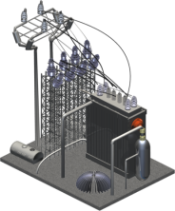 กำลังผลิตตามสัญญาในระบบไฟฟ้า 
ณ สิ้นเดือนมกราคม 2566 อยู่ที่ 53,384 เมกะวัตต์
* เดือน ม.ค.
3
การผลิตไฟฟ้าจากเชื้อเพลิงชนิดต่างๆ
สัดส่วนการผลิตไฟฟ้า
จากเชื้อเพลิงชนิดต่างๆ
พลังงานหมุนเวียน
นำเข้า
ถ่านหินนำเข้า/ลิกไนต์
กิกะวัตต์-ชั่วโมง (GWh)
2566*
ก๊าซธรรมชาติ
รวมทั้งสิ้น	16,003 GWh
หมายเหตุ :	(1)		การผลิตไฟฟ้าในที่นี้ยังไม่รวมการผลิตไฟฟ้า
			ของผู้ผลิตไฟฟ้าใช้เอง (IPS)
	(2)		การผลิตไฟฟ้าจากน้ำมันรวมการผลิตไฟฟ้า	จากน้ำมันปาล์มของโรงไฟฟ้าบางปะกง
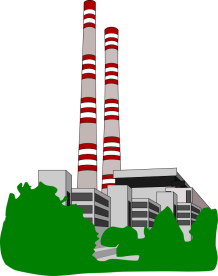 การผลิตไฟฟ้า        5.8%  โดยลดลงในส่วนของการผลิตไฟฟ้าจาก
ก๊าซธรรมชาติ และถ่านหิน/ลิกไนต์ สำหรับการผลิตไฟฟ้าจากน้ำมันพลังน้ำ ไฟฟ้านำเข้า และพลังงานหมุนเวียนมีปริมาณลดลง
* เดือน ม.ค.
4
การใช้เชื้อเพลิงในการผลิตไฟฟ้าของ กฟผ.
74.1%
17.5%
5.2%
น้ำมันเตา
ดีเซล
ก๊าซธรรมชาติ
ลิกไนต์
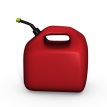 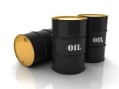 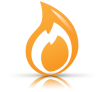 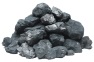 (ล้านลิตร)
(ล้านลิตร)
(MMSCFD)
(ล้านตัน)
หมายเหตุ :	(1)	ไม่รวมน้ำมันปาล์มที่ใช้ในโรงไฟฟ้าบางปะกง
	(2) %growth เทียบกับช่วงเดียวกันของปีก่อน
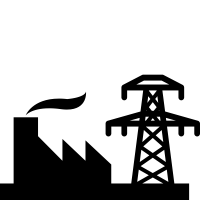 เมื่อเทียบกับช่วงเดียวกันของปีก่อนการใช้ก๊าซธรรมชาติ และลิกไนต์ ในการผลิตไฟฟ้าของ กฟผ. ลดลง ในขณะที่การใช้น้ำมันดีเซล เพิ่มขึ้น
* เดือน ม.ค.
5
ความต้องการพลังไฟฟ้าสูงสุดในระบบ 3 การไฟฟ้า
28 เม.ย. 2565 เวลา 14.30 น.
2565
2562
2564
เมกะวัตต์ (MW)
2563
2566
12 ม.ค. 2566  เวลา 18:44 น.
26,517 MW
6
หมายเหตุ :  ความต้องการพลังไฟฟ้าสูงสุดในระบบ 3 การไฟฟ้า ยังไม่รวมผู้ผลิตไฟฟ้าใช้เอง (IPS)
การใช้ไฟฟ้าในระบบ 3 การไฟฟ้า
สัดส่วนการใช้ไฟฟ้า
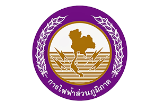 กฟภ. (PEA)
กิกะวัตต์-ชั่วโมง (GWh)
2566*
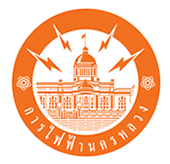 กฟน. (MEA)
3.1%
12.7%
5.7%
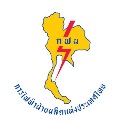 ลูกค้าตรง EGAT
รวมทั้งสิ้น 14,679 GWh
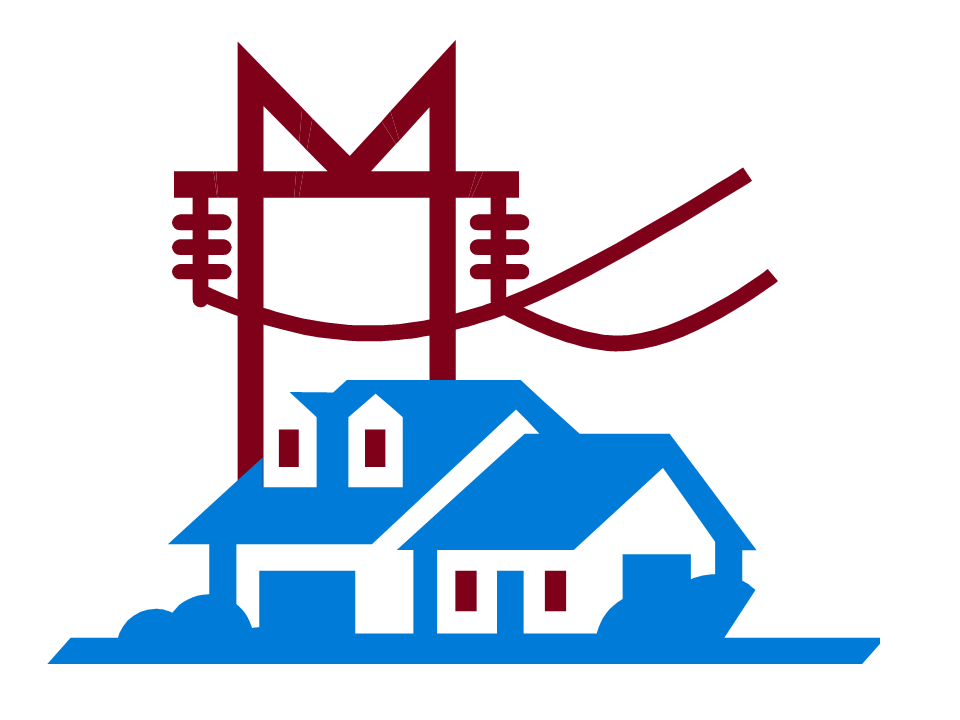 หมายเหตุ :  การใช้ไฟฟ้าในที่นี้ยังไม่รวมการใช้ไฟฟ้า
                 ของผู้ผลิตไฟฟ้าใช้เอง (IPS)
การใช้ไฟฟ้า         3.8%
* เดือน ม.ค.
7
ปริมาณการใช้ไฟฟ้ารายสาขา
ส่วนราชการฯ
เกษตรกรรม***
ไฟฟ้าไม่คิดมูลค่า
อื่นๆ****
อุตสาหกรรม
กิกะวัตต์-ชั่วโมง (GWh)
2566*
ธุรกิจ
ครัวเรือน
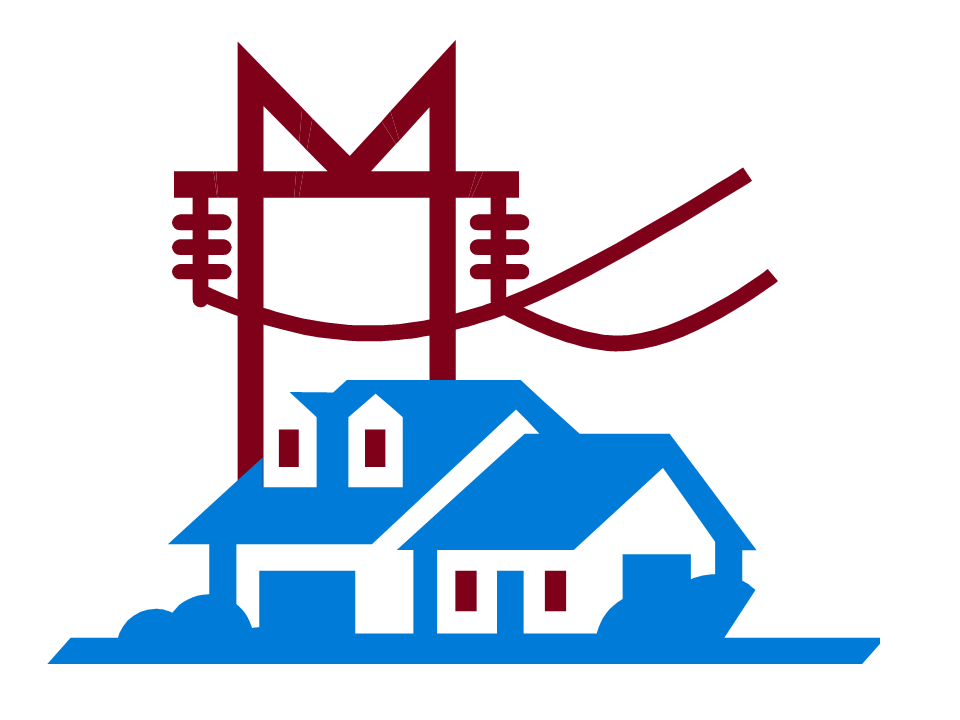 ** ตั้งแต่เดือน ต.ค. 2555 เป็นต้นไป  ผู้ใช้ไฟฟ้าที่เป็นหน่วยงานราชการจะถูกจัดเข้าประเภทธุรกิจ/กิจการขนาดเล็ก แล้วแต่กรณี
***  การใช้ไฟฟ้าในสาขาเกษตรกรรม ได้แก่ การใช้ไฟฟ้าในการสูบน้ำเพื่อการเกษตร
****  อื่นๆ ได้แก่ ไฟฟ้าชั่วคราว และอื่นๆ
หมายเหตุ : ไม่รวมการใช้ไฟฟ้าของผู้ผลิตไฟฟ้าใช้เอง (IPS)
การใช้ไฟฟ้า         3.8%
* เดือน ม.ค.
8
การจำหน่ายไฟฟ้าจำแนกตามประเภทอัตราค่าไฟฟ้า
กิจการเฉพาะอย่าง
องค์กรไม่แสวงหากำไร**
สูบน้ำการเกษตร
ไฟฟ้าไม่คิดมูลค่า
อื่นๆ***
ลูกค้าตรง กฟผ.
กิจการขนาดใหญ่
กิกะวัตต์-ชั่วโมง (GWh)
กิจการขนาดกลาง
กิจการขนาดเล็ก
บ้านอยู่อาศัย
**  ตั้งแต่เดือน ต.ค. 2555 เป็นต้นไป  ผู้ใช้ไฟฟ้าที่เป็นหน่วยงานราชการจะถูกจัดเข้าประเภทกิจการขนาดเล็ก/กลาง/ใหญ่ แล้วแต่กรณี
***   อื่นๆ ได้แก่ ประเภทไฟฟ้าสำรอง ประเภทที่สามารถงดจ่ายไฟฟ้าได้ และไฟฟ้าชั่วคราว

หมายเหตุ : ไม่รวมการใช้ไฟฟ้าของผู้ผลิตไฟฟ้าใช้เอง (IPS)
* เดือน ม.ค.
9
การจำหน่ายไฟฟ้าของกลุ่มอุตสาหกรรมที่สำคัญ
อาหาร
เหล็กและโลหะพื้นฐาน
อิเล็กทรอนิกส์
กิกะวัตต์-ชั่วโมง (GWh)
ยานยนต์
พลาสติก
ยางและผลิตภัณฑ์ยาง
สิ่งทอ
ซีเมนต์
การผลิตน้ำแข็ง
เคมีภัณฑ์
* เดือน ม.ค.
10
การจำหน่ายไฟฟ้าของกลุ่มธุรกิจที่สำคัญ
อพาร์ทเมนต์
ห้างสรรพสินค้า
ขายปลีก
โรงแรม
ขายส่ง
กิกะวัตต์-ชั่วโมง (GWh)
โรงพยาบาล
อสังหาริมทรัพย์
ภัตตาคารและไนต์คลับ
สถาบันการเงิน
ก่อสร้าง
* เดือน ม.ค.
11